Технические средства в журналистике
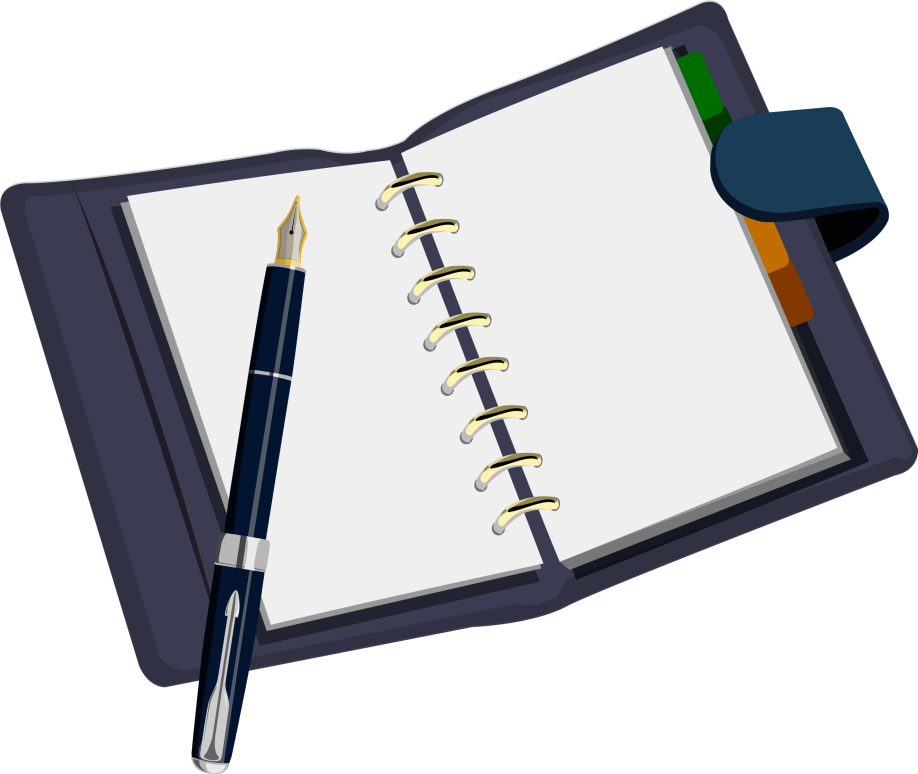 Технические средства в арсенале журналиста
Важнейшая проблема для журналиста - сбор информации. Нельзя написать очерк, статью или даже заметку, если не собрано достаточное количество актуальной и интересной информации. Очень важно, отправляясь на редакционное задание, предварительно собрать сведения о героях и событиях будущего материала, продумать его построение, иметь навыки общения с людьми самых разных профессий. Но еще важнее документально зафиксировать весь ход своих наблюдений и бесед. Блокнот и авторучка здесь не самые лучшие помощники. Совсем другое дело, если сбор информации ведется с использованием диктофона или репортерского диктофона. В этом случае, например, при ведении беседы основное внимание сосредоточивается на ее содержании. Журналист имеет возможность «вести своего героя по теме», что-то уточняя, от чего-то отказываясь. Кроме того, что «качество» разговора будет значительно выше и доверительнее, сохранится живая интонация, стилистика речи и отдельные документальные куски беседы. И лишь фамилии и даты, во избежание возможных ошибок, следует записывать в блокноте.
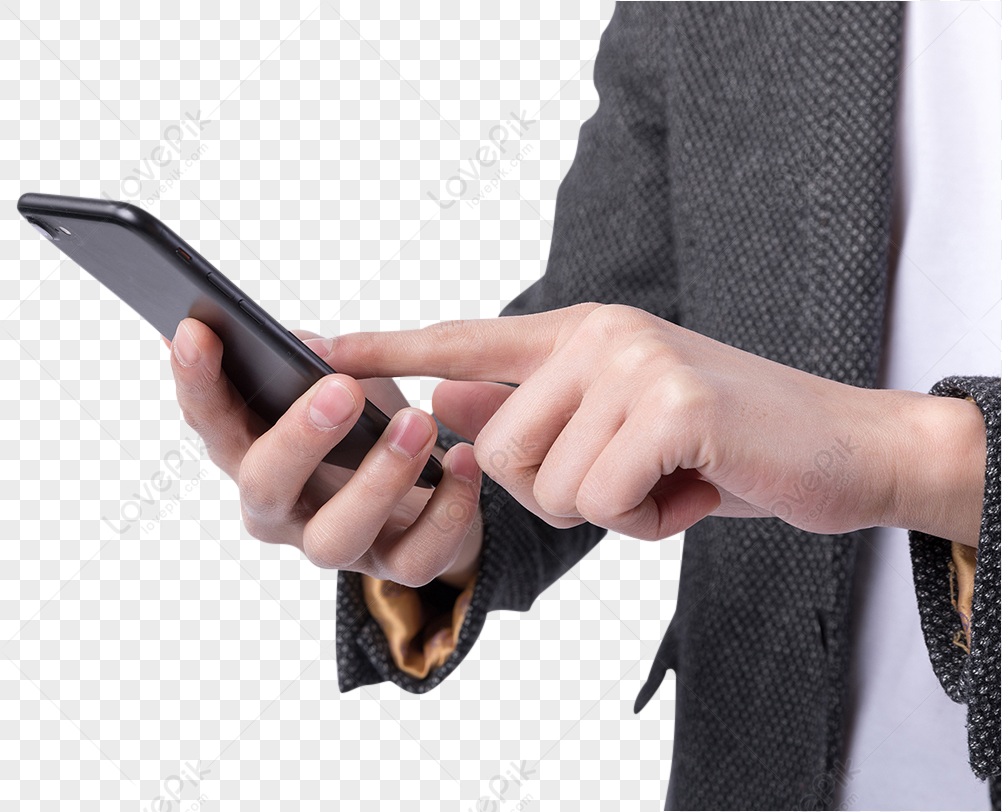 В практической работе журналисту часто помогает умение владеть кино-, видеокамерой. Во-первых, тот из журналистов, кто сам умеет снимать, проще найдет общий язык с кинооператором и подготовленный ими материал от этого только выиграет. Во-вторых, не всегда имеется возможность послать в командировку (особенно заграничную) сразу несколько человек. В этом случае камера в руках журналиста может принести пользу. В-третьих, есть темы, «выношенные» журналистом, которые ему хочется воплотить в реальное произведение. Подчас сделать это самому легче, чем объяснить оператору свой замысел. Использование технических средств дает возможность журналисту готовить материалы предельно достоверные и эмоциональные. Техника, способствуя повышению оперативности и эффективности журналистского труда, требует от журналиста определенных технических знаний и практических навыков. Помимо этого использование технических средств подразумевает – хранение полученной информации, ее сбережение, архивирование, а также использование в качестве доказательств в спорных ситуациях о достоверности услышанных или увиденных сведений и т.д.
Система технических средств
Система новых технических средств состоит из трех частей: 
первую образует техника, которой пользуется журналист в своей индивидуальной творческой работе;
во вторую входят технические средства, обслуживающие весь редакционный коллектив; 
третью часть составляет техника, используемая в редакции для выпуска номеров газеты или телерадиопрограмм.
Дополнительные возможности, которые новая техника раскрывает перед журналистом, связаны прежде всего с использованием персонального компьютера (ПК), который находится на рабочем столе сотрудника редакции. Это в наше время основное орудие труда журналиста. ПК позволяет ему экономить свои силы и время, совмещая в своей работе несколько специальностей - публициста, создающего свой текст, редактора, обрабатывающего его, и машинистки, перепечатывающей материал. Таким образом, из рабочего процесса журналиста исключается ряд производственных операций, каждая из которых требовала немало времени.
Умение эффективно использовать компьютерную технику является непременным условием успешной работы современного журналиста.
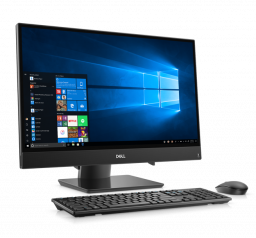 Творческое задание:
Используя различные технические средства, проведи интервью с родителями на тему «Уроки семейного счастья».
Создай отредактированный печатный текст.
Не забудь подкрепить свой материал фотографиями (можно использовать фото из семейного архива).